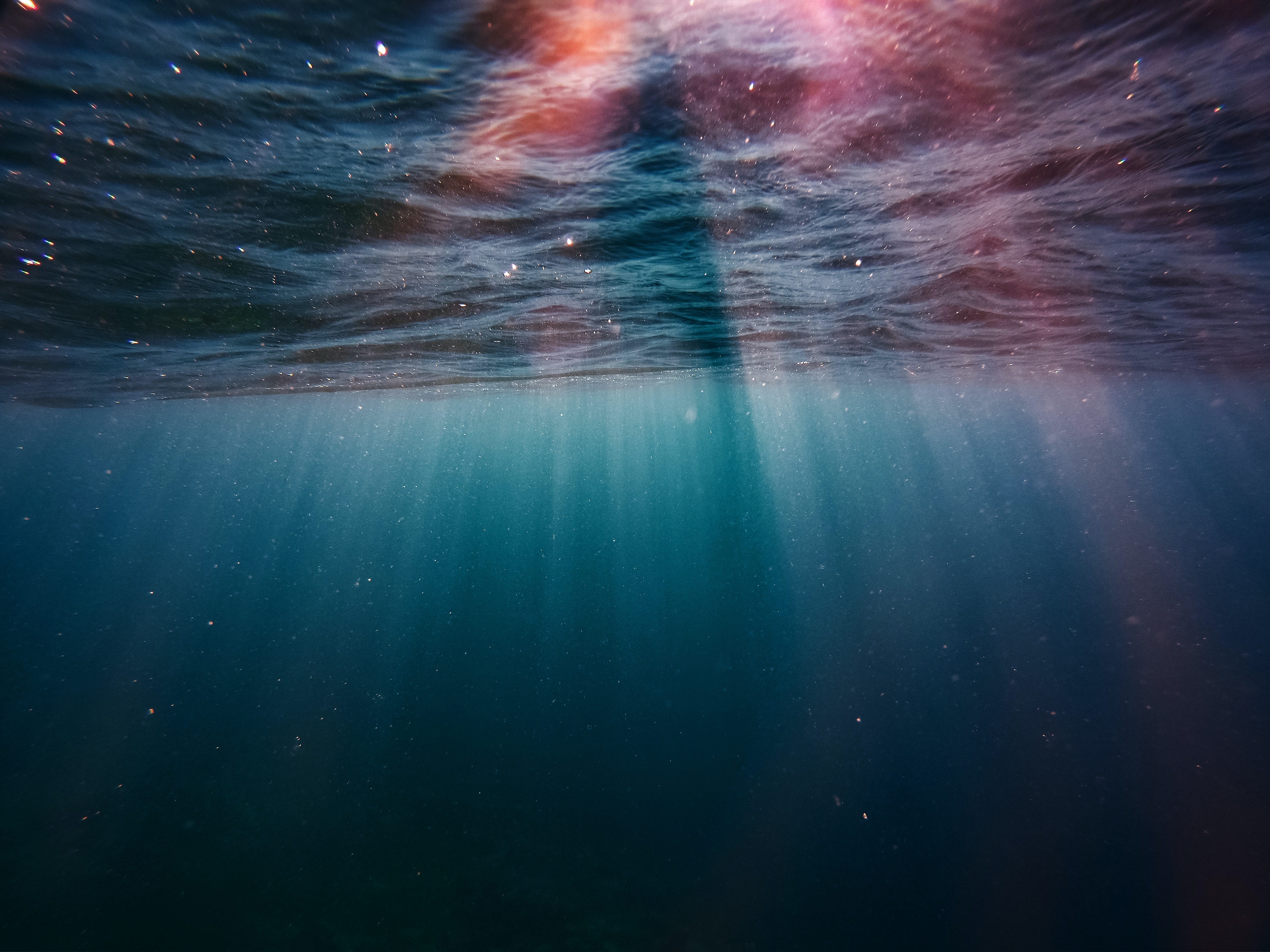 You Must Be Born Again
Churchofchristtucson.org
You Must Be Born Again:
Nicodemus Came by Night.                    John 3:1-2; 2:23-24; 12:42-43
Must Be Born Again.                                 John 3:2-4
You Must Be Born Again:
Born of Water and The Spirit.                  John 3:5-8; Ezek. 36:25-27; Titus 3:5;      1 Cor. 6:11; Acts 22:16; 2 Cor. 5:17
How Can These Things Be?                       John 3:9-16; Num. 21:6-9; John 3:36